2020
述职报告PPT模板
The user can demonstrate on a projector or computer, or print the presentation and make it into a film to be used in a wider field
汇报人：PPTHUI PPT
部门：设计部
工作回顾
第一章
自我评价
第二章
目录
工作体会
第三章
CONTENTS
工作规划和展望
第四章
01
工作回顾
We have many PowerPoint templates that has been specifically designed to help anyone hatt is stepping into the world of PowerPoint for the very first time.
一、工作回顾
工作岗位
此处添加详细文本描述，建议与标题相关并符合整体语言风格，语言描述尽量简洁生动。尽量将每页幻灯片的字数控制在200字以内。
工作岗位
此处添加详细文本描述，建议与标题相关并符合整体语言风格，语言描述尽量简洁生动。尽量将每页幻灯片的字数控制在200字以内。
工作岗位
此处添加详细文本描述，建议与标题相关并符合整体语言风格，语言描述尽量简洁生动。尽量将每页幻灯片的字数控制在200字以内。
一、工作回顾
01.资源管理
02.基本知识
03.文化活动
04.组织活动
此处添加详细文本描述，建议与标题相关并符合整体语言风格。
此处添加详细文本描述，建议与标题相关并符合整体语言风格。
此处添加详细文本描述，建议与标题相关并符合整体语言风格。
此处添加详细文本描述，建议与标题相关并符合整体语言风格。
一、工作回顾
A. 制定发展规划
此处添加详细文本描述，建议与标题相关并符合整体语言风格，语言描述尽量简洁生动。
B. 销售与市场
岗位主要职责简要描述
此处添加详细文本描述，建议与标题相关并符合整体语言风格，语言描述尽量简洁生动。
此处添加详细文本描述，建议与标题相关并符合整体语言风格。
C. 执行企业文化
此处添加详细文本描述，建议与标题相关并符合整体语言风格，语言描述尽量简洁生动。
一、工作回顾
01.管理问题
03.效率问题
此处添加详细文本描述，建议与标题相关并符合整体语言风格。
此处添加详细文本描述，建议与标题相关并符合整体语言风格。
02.技术问题
04.沟通问题
此处添加详细文本描述，建议与标题相关并符合整体语言风格。
此处添加详细文本描述，建议与标题相关并符合整体语言风格。
一、工作回顾
目标完成情况
目标完成情况
2013
2014
此处添加详细文本描述，建议与标题相关并符合整体语言风格。
此处添加详细文本描述，建议与标题相关并符合整体语言风格。
目标完成情况
目标完成情况
此处添加详细文本描述，建议与标题相关并符合整体语言风格。
此处添加详细文本描述，建议与标题相关并符合整体语言风格。
2015
2016
一、工作回顾
请替换文字内容
1
部门培训情况
部门培训情况
部门培训情况
部门培训情况
点击添加相关标题文字，点击添加相关标题文字，点击添加相关标题文字，点击添加相关标题文字。
点击添加相关标题文字，点击添加相关标题文字，点击添加相关标题文字，点击添加相关标题文字。
点击添加相关标题文字，点击添加相关标题文字，点击添加相关标题文字，点击添加相关标题文字。
点击添加相关标题文字，点击添加相关标题文字，点击添加相关标题文字，点击添加相关标题文字。
请替换文字内容
2
请替换文字内容
3
请替换文字内容
4
02
自我评价
We have many PowerPoint templates that has been specifically designed to help anyone hatt is stepping into the world of PowerPoint for the very first time.
二、自我评价
我的优势
我的优势
此处添加详细文本描述建议与标题相关并符合整体语言风格，语言描述尽量简洁生动。
此处添加详细文本描述建议与标题相关并符合整体语言风格，语言描述尽量简洁生动。
添
加
标
题
我的优势
我的优势
此处添加详细文本描述建议与标题相关并符合整体语言风格，语言描述尽量简洁生动。
此处添加详细文本描述建议与标题相关并符合整体语言风格，语言描述尽量简洁生动。
二、自我评价
添加标题此处添加标题此处添加标题此处添加标题添加标题此处添加标题此处添加标题
添加标题此处添加标题此处添加标题此处添加标题添加标题此处添加标题此处添加标题
我的劣势
添加标题此处添加标题此处添加标题此处添加标题添加标题此处添加标题此处添加标题
二、自我评价
A. 技能进修
学习进修
93%
B. 技能消化
此处添加详细文本描述，建议与标题相关并符合整体语言风格，语言描述尽量简洁生动。尽量将每页幻灯片的字数控制在200字以内，据统计每页幻灯片的播放时间最好控制在5分钟之内。
95%
C. 结合实践
78%
D. 总结经验
82%
二、自我评价
我的信条
我的信条
我的信条
我的信条
点击添加相关标题文字，点击添加相关标题文字，点击添加相关标题文字，点击添加相关标题文字，点击添加相关标题文字。
点击添加相关标题文字，点击添加相关标题文字，点击添加相关标题文字，点击添加相关标题文字，点击添加相关标题文字。
点击添加相关标题文字，点击添加相关标题文字，点击添加相关标题文字，点击添加相关标题文字，点击添加相关标题文字。
点击添加相关标题文字，点击添加相关标题文字，点击添加相关标题文字，点击添加相关标题文字，点击添加相关标题文字。
03
工作体会
We have many PowerPoint templates that has been specifically designed to help anyone hatt is stepping into the world of PowerPoint for the very first time.
三、工作体会
工作心得
此处添加详细文本描述，建议与标题相关并符合整体语言风格。
工作心得
此处添加详细文本描述，建议与标题相关并符合整体语言风格。
工作心得
此处添加详细文本描述，建议与标题相关并符合整体语言风格。
工作心得
此处添加详细文本描述，建议与标题相关并符合整体语言风格。
三、工作体会
对责任的理解
对责任的理解
点击添加相关标题文字，点击添加相关标题文字，点击添加相关标题文字，点击添加相关标题文字。
点击添加相关标题文字，点击添加相关标题文字，点击添加相关标题文字，点击添加相关标题文字。
三、工作体会
企业文化的理解
点击此处添加文本内容，如关键词、部分简单介绍等。点击此处添加文本内容，点击此处添加文本内容，
企业文化的理解
企业文化的理解
企业文化的理解
点击此处添加文本内容，如关键词、部分简单介绍等。点击此处添加文本内容，点击此处添加文本内容，
点击此处添加文本内容，如关键词、部分简单介绍等。点击此处添加文本内容，点击此处添加文本内容，
点击此处添加文本内容，如关键词、部分简单介绍等。点击此处添加文本内容，点击此处添加文本内容，
企业文化的理解
点击此处添加文本内容，如关键词、部分简单介绍等。点击此处添加文本内容，点击此处添加文本内容，
在此添加标题
点击此处添加文本内容，如关键词、部分简单介绍等。点击此处添加文本内容，点击此处添加文本内容，
企业文化的理解
点击此处添加文本内容，如关键词、部分简单介绍等。点击此处添加文本内容，点击此处添加文本内容，
三、工作体会
沟通
单击添加标题
全局
主动
此处添加详细文本描述，建议与标题相关并符合整体语言风格，语言描述尽量简洁生动。尽量将每页幻灯片的字数控制在200字以内，据统计每页幻灯片的播放时间最好控制在5分钟之内。
品质
谦虚
宽容
04
工作规划和展望
We have many PowerPoint templates that has been specifically designed to help anyone hatt is stepping into the world of PowerPoint for the very first time.
四、工作规划和展望
01.第一阶段目标
03.第三阶段目标
此处添加详细文本描述，建议与标题相关并符合整体语言风格。
此处添加详细文本描述，建议与标题相关并符合整体语言风格。
02.第二阶段目标
04.第四阶段目标
此处添加详细文本描述，建议与标题相关并符合整体语言风格。
此处添加详细文本描述，建议与标题相关并符合整体语言风格。
四、工作规划和展望
95%
75%
80%
65%
计划完成
计划完成
计划完成
计划完成
单击添加标题
此处添加详细文本描述，建议与标题相关并符合整体语言风格，语言描述尽量简洁生动。尽量将每页幻灯片的字数控制在200字以内，据统计每页幻灯片的播放时间最好控制在5分钟之内。
四、工作规划和展望
text1
职业规划
职业规划
职业规划
职业规划
点击添加相关标题文字，点击添加相关标题文字，点击添加相关标题文字，点击添加相关标题文字。
点击添加相关标题文字，点击添加相关标题文字，点击添加相关标题文字，点击添加相关标题文字。
点击添加相关标题文字，点击添加相关标题文字，点击添加相关标题文字，点击添加相关标题文字。
点击添加相关标题文字，点击添加相关标题文字，点击添加相关标题文字，点击添加相关标题文字。
text2
text3
text4
四、工作规划和展望
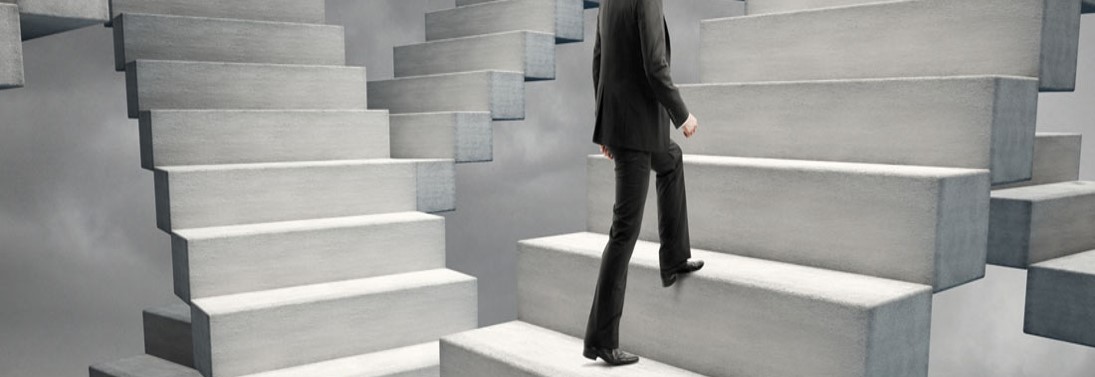 下一步工作规划
此处添加详细文本描述，建议与标题相关并符合整体语言风格，语言描述尽量简洁生动。尽量将每页幻灯片的字数控制在200字以内，据统计每页幻灯片的播放时间最好控制在5分钟之内。
2020
感谢各位的聆听
The user can demonstrate on a projector or computer, or print the presentation and make it into a film to be used in a wider field
汇报人：PPTHUI PPT
部门：设计部